Resource Definition Task Force
Resources Framework Proposal

April 11, 2019
Agenda
Update on Energy Storage Framework
Proposed Definition 	
Proposed Framework for Energy Storage
Proposed overall resource framework 

Proposal for Distributed Energy Sources
Proposed Overall Resource Framework
2
Proposed Energy Storage Definition
“Energy storage assets are capable of receiving electric   
 energy and storing it for later injection back into the 
 transmission or distribution system.”


It is acknowledged that, similar to the way different technologies are accommodated as Generation Resources, specific registration, qualification and requirements will be developed for the various technologies that would be registered as Energy Storage Resources by the appropriate working groups.
3
Existing Generation Nomenclature – should be similar to Energy Storage
4
Existing Generation Framework (as of April 5, 2019)
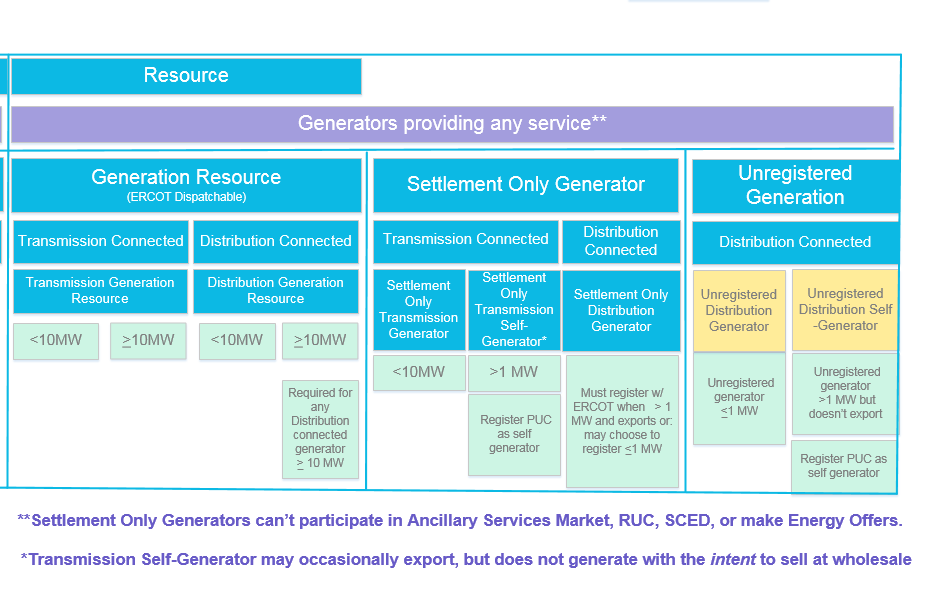 **Service includes load reduction, 4CP response, exported energy, etc.
5
Accepted Load Framework (NPRR in process)
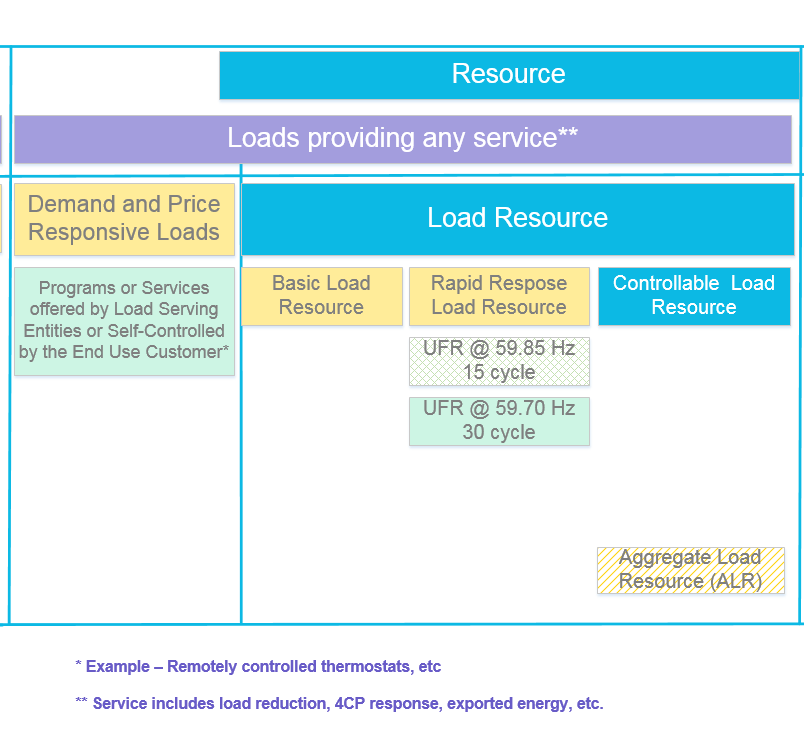 * Example: Remotely controlled thermostats, etc.

**Service includes load reduction, 4CP response, exported energy, etc.
6
Proposed Energy Storage Framework
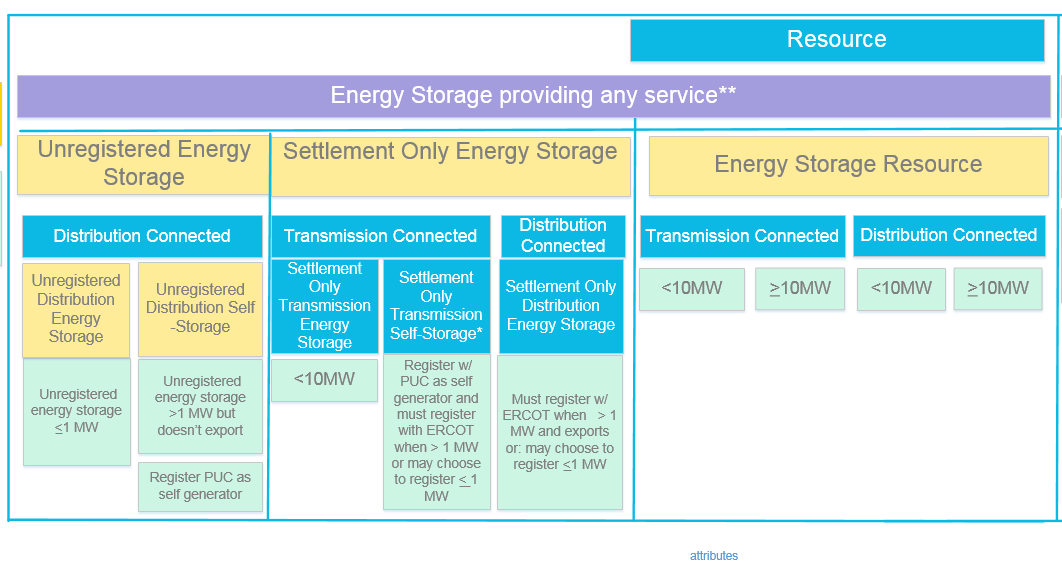 Primarily Residential/ Commercial Energy Storage “BTM”
Primarily Grid scale batteries not in A/S market
Primarily Grid scale batteries providing A/S
**Service includes load reduction, 4CP response, exported energy, etc.
7
Proposed Overall Framework
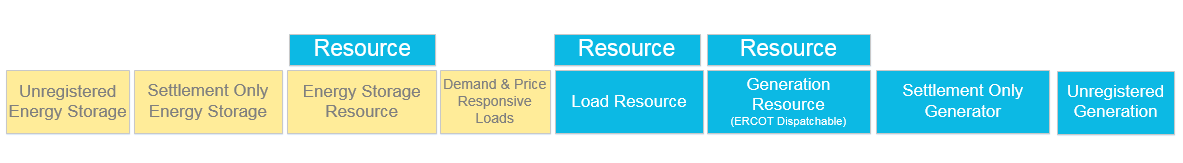 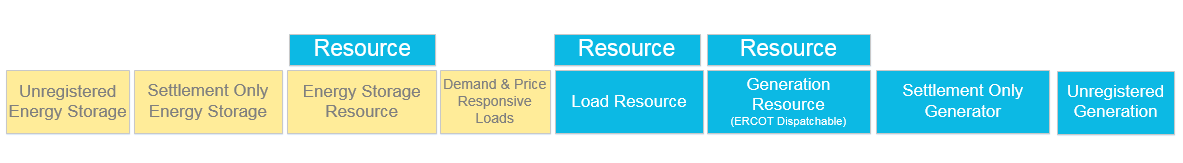 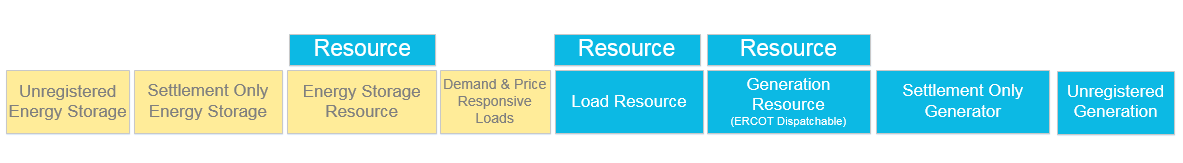 Loads providing a service
Energy Storage providing a service
Generators providing a service
8
Reorganizing and Grouping - Resources
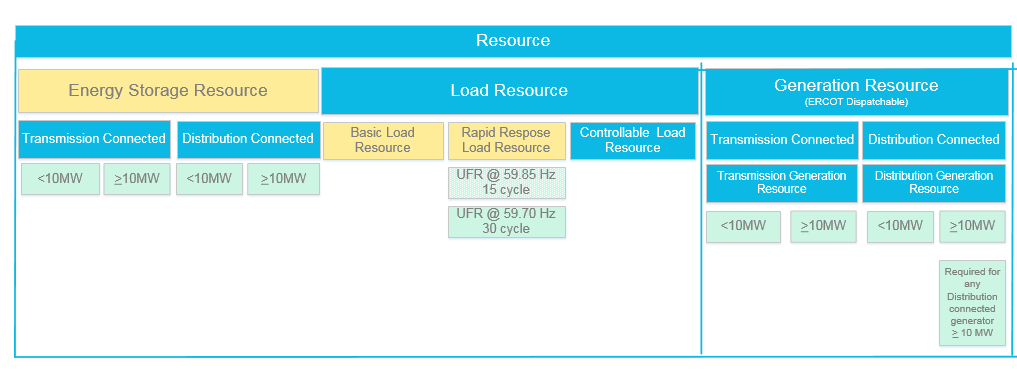 ERCOT Dispatchable Resources
9
Reorganizing and Grouping- Settlement Only
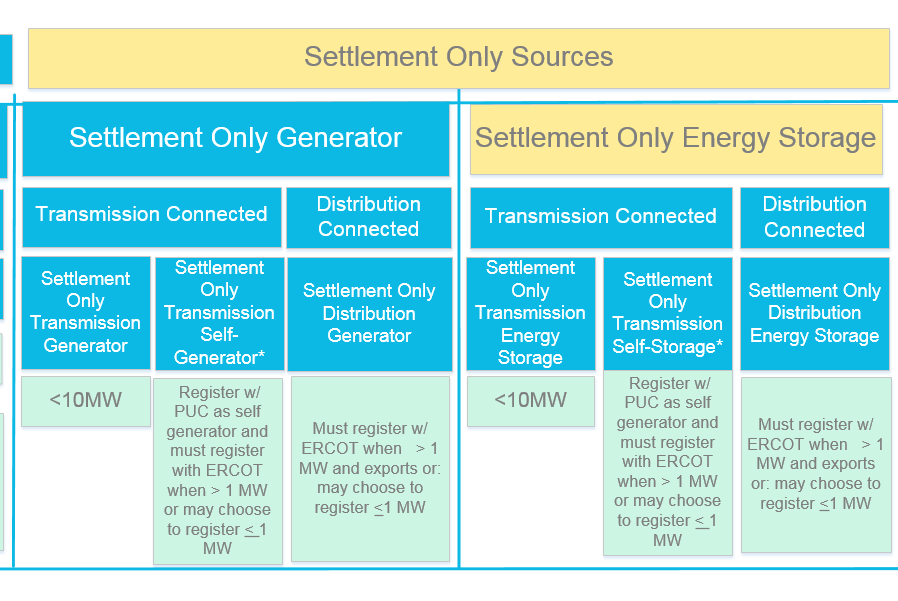 ERCOT settled sources, non-dispatchable
**Settlement Only Sources cannot participate in the Ancillary Services Market, RUC, SCED or make energy offers.
10
Reorganizing and Grouping- Distributed Energy Sources
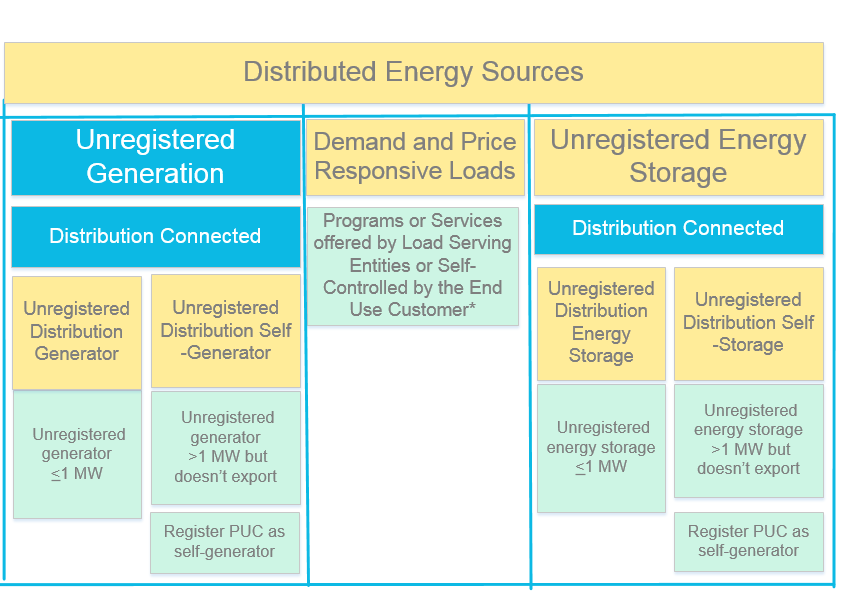 “Behind the meter” sources
11
Putting it All together-- Entire Framework
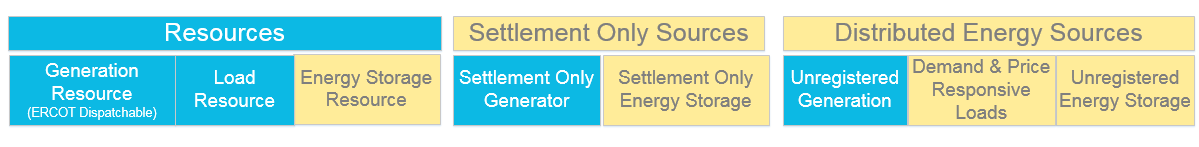 Resources -  ERCOT Dispatchable
ERCOT settled, Non-dispatchable
‘Behind-the-meter’ 
sources
12